How can I implement what I’ve learned?
Apply
Discussion question
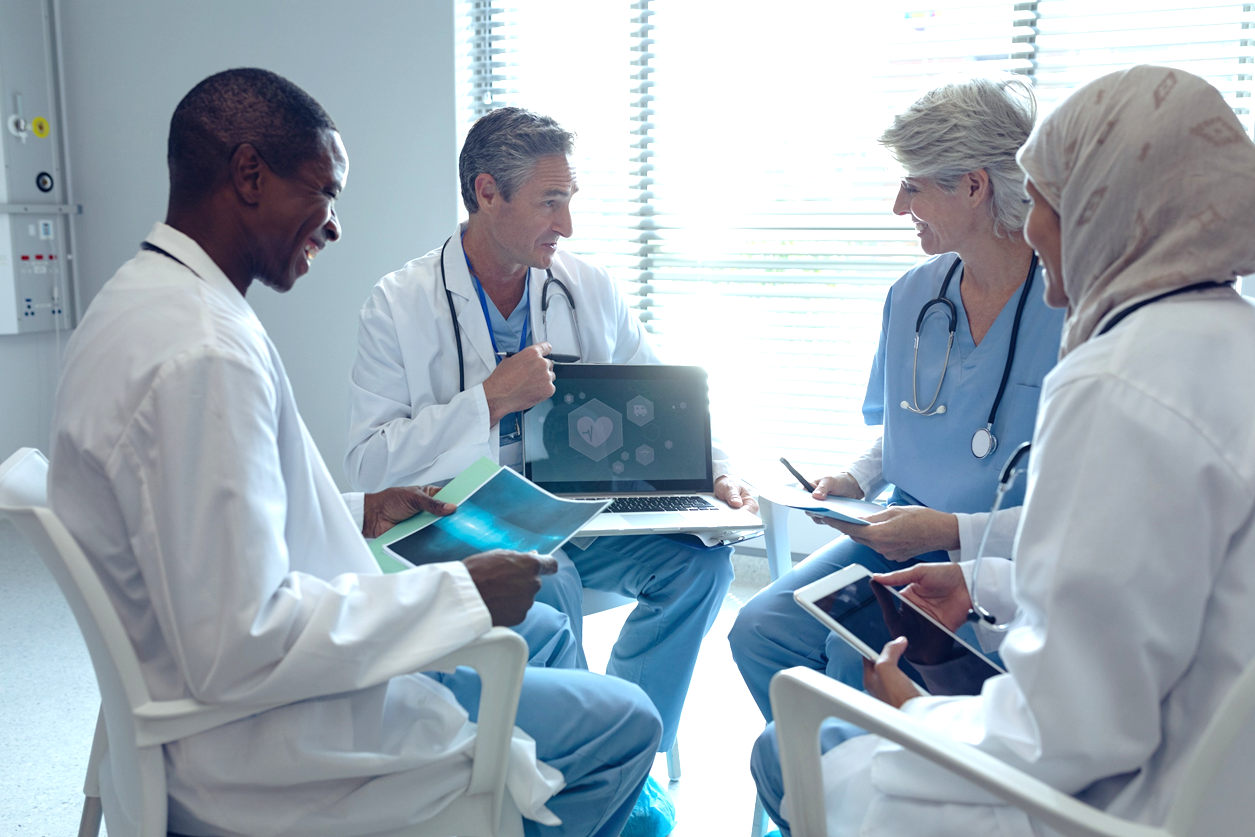 What do you think are the most useful features of a my NCBI account?
[Speaker Notes: [NOTE TO FACILITATOR: if you skipped the optional module 10 of the EBP Track you should replace this discussion question with the take home point from module 9: “What types of situations do you think you would prefer to write a very specific search query that returns few results as opposed to writing a broader query that will return numerous results that you can then filter?”]]
Objectives
By the end of the program, participants will: 
Describe what other factors must be taken into account when making decisions based on clinical evidence
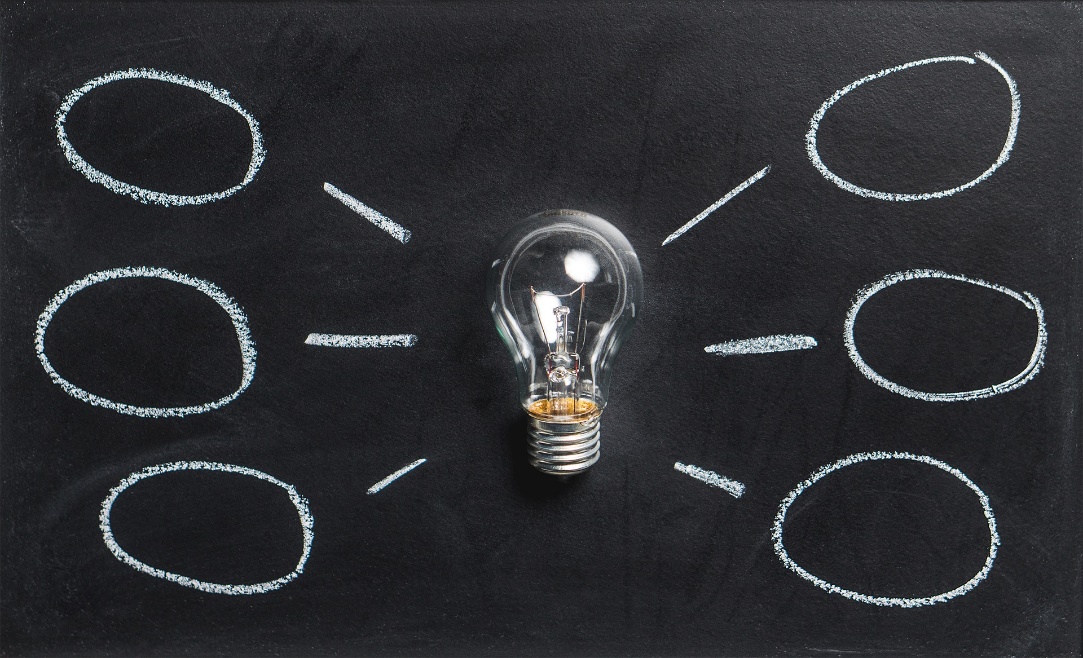 Do you remember?
Think back to the first module on EBP. What were the three components of EBP you learned about?
[Speaker Notes: Here’s a little quiz to see what you remember. Think back to the very first module, where you learned about the basics of EBP. What are the three components of EBP?
---
Answer:
Best available evidence
Clinical expertise
Patient preference

We’ve spent a long time looking at how to find the best available evidence. 
In this module, we’ll take a closer look at the other factors that can influence the application of this evidence to patient care. 

[NOTE TO FACILITATOR: If you are completing these modules in an order other than suggested in the facilitation guide, you may need to adjust this note.]]
Clinical Expertise1
Does the evidence apply to this patient?
 Is the treatment appropriate for this patient?
 Can I implement it in this healthcare setting?
 What are the potential benefits and costs?
 What guidelines and protocols must I follow?
[Speaker Notes: When considering the application of evidence you’ve found to your healthcare setting, there are a number of questions that you must evaluate with your own expertise, or perhaps also with that of your colleagues. 
Does the evidence you’ve been consulting truly apply to your patient? Are there notable differences between the research and your situation? For instance, if your patient is an elderly woman, you should be cautious if most of the studies you’re looking at were carried out on samples of younger males. 

Or, are there any other factors you need to consider in determining whether the treatment is appropriate for that specific patient, like co-morbid conditions? For example, it would be a bad idea to administer a drug to a patient knowing they have an allergy to that drug, even if evidence says that particular drug is the most effective. 
---------Can you think of any other examples?-------------[e.g., pregnancy, co-morbid conditions, allergies, ability to adhere to treatment protocol, etc.]

Similarly, you need to be sure you can implement the evidence in your specific healthcare setting. For instance, you cannot implement a new surgical treatment if your hospital does not have any personnel trained in that procedure, and you cannot utilize a new medical device if you do not have access to that device. 

You also need to consider potential costs and benefits of a treatment plan. This includes financial costs to your healthcare institution and to the individual patient as well as risks (what are the odds of success or what are the risks, potential side effects, etc.). This can also tie into patient wishes – what type of side effects is a patient willing to endure, what are their financial concerns, etc.?
---------Can you think of any other costs/benefits that would be worth taking into account?---------- [test case for new protocol, prestige, improved patient quality of life, reduced length of stay, etc.]

Finally, you must be familiar with your particular institution’s guidelines and protocols for implementing changes in care routines. What sort of supervisory approval is needed? What stakeholders need to be consulted? Who ultimately has the authority to make these decisions? What evidence can you present to support your case, and through what channels can it be presented?]
Patient Preference1
How can I help the patient understand the  options?
 What preferences has the patient expressed?
 Does the patient have other considerations?
[Speaker Notes: Even if you have weighed the evidence and come to the conclusion that a certain treatment is best for your patient, you must not forget to take into account their values and preferences. 
In some cases, this will be simple. You can present all treatment options to the patient, the evidence will speak for itself, and the patient will select the option you would recommend.
In other cases, this is more difficult. Your patient may not understand the options. In that case, you must determine how to help them understand better so that they can make an informed decision. Your patient may even be unwilling or unable to make a decision, in which case you will need to follow appropriate decision-making protocols. Your patient may make a decision you consider incorrect – but you must honor that decision.  The patient may wish to place most of the decision-making power in your hands, preferring to ‘leave it to the expert to decide.’ 

It is also necessary to consider what preferences the patient has expressed. If, after being informed of the options, your patient has told you they do not wish to receive pharmaceutical treatment, you must respect that decision. If a patient prefers to try non-invasive methods first, even if invasive procedures are more likely to be successful, that preference cannot be ignored. Your patient may also have other considerations like cost of treatment, ease of adherence to treatment, potential side effects, religious beliefs, and other beliefs, values, or ethical concerns that you must navigate. 
----------Can you think of some examples?--------------[blood transfusions, skepticism of medicine, preference for alternative treatments, unwillingness to avoid alcohol while on a drug, cultural norms, etc.]]
Patient Preference
“Knowing the tools of evidence-based practice is necessary but not sufficient for delivering the highest quality patient care.”1
[Speaker Notes: “Knowing the tools of evidence-based practice is necessary but not sufficient for delivering the highest quality patient care”1. You must listen with empathy, consider with compassion, and work cooperatively with your patient.]
Shared Decision Making
“Patients are encouraged to think about the available screening, treatment, or management options and the likely benefits and harms of each so that they can communicate their preferences and help select the best course of action for them.”2
[Speaker Notes: In essence, EBP should not be the cookie-cutter application of evidence to patients, but rather a process in which patients are involved as much as they would like to be in their own healthcare decision-making. Reliable evidence not only helps healthcare practitioners make informed decisions, but also helps them give high-quality information to patients and thereby empowers patients to make informed decisions. 

The concept of shared decision making fits quite naturally here. In shared decision making, “patients are encouraged to think about the available screening, treatment, or management options and the likely benefits and harms of each so that they can communicate their preferences and help select the best course of action for them.”2 Decisions are made cooperatively and are informed by evidence, clinician expertise, and patient preferences – just like EBP! Essentially, EBP in practice is a shared decision making process. Some experts in healthcare ethics have argued that shared decision making and EBP are so inter-reliant that rather than outcomes like length of stay or other medical outcomes, degree of shared decision making should be the primary measure of success for EBP3.]
Take home message
Consider: 
Think about ways in which you want to improve how you use evidence to help you and your patients make decisions about care
Remember:
EBP is not just about finding evidence, but about applying it with regard for patient preference and in the context of your expertise
Shared decision making is a good model for how to do this
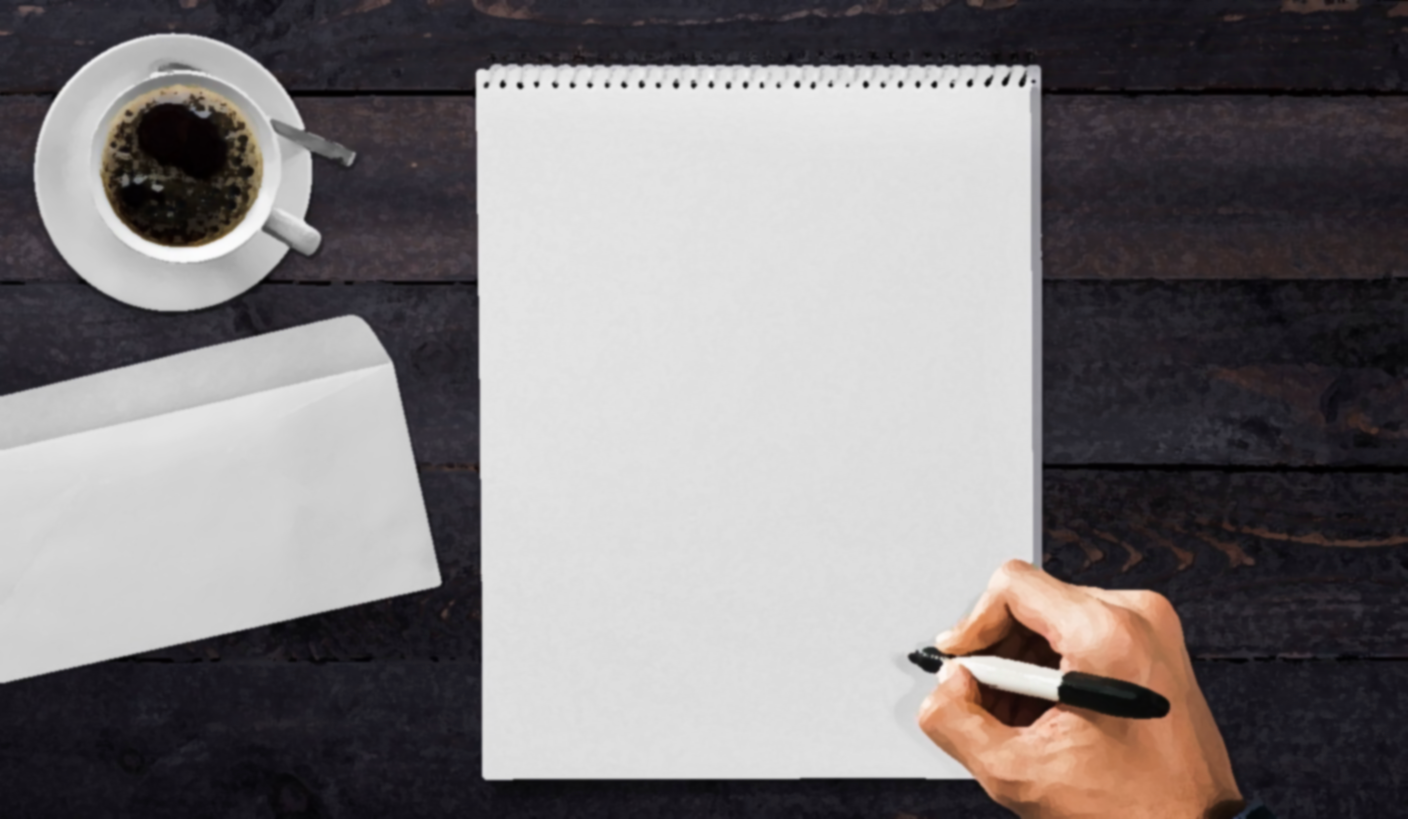 Developed resources reported in this presentation are supported by the National Library of Medicine (NLM), National Institutes of Health (NIH) under cooperative agreement number UG4LM012342 with the University of Pittsburgh, Health Sciences Library System. The content is solely the responsibility of the authors and does not necessarily represent the official views of the National Institutes of Health.
[Speaker Notes: After you leave today, think about ways in which you want to improve how you use evidence to help you and your patients make decisions about care. 

The main takeaways from today are that EBP is not just about finding evidence, but about applying that evidence with regard for patient preference and in the context of your expertise. Shared decision making is a good model for how to incorporate these three components in an ethical way that empowers patients to make informed decisions about their own care. 

[NOTE TO FACILITATOR: If you want to complete group discussion immediately following this module content, change the title of this slide to ‘Group Discussion’ and delete the slide with corresponding questions in the next module. If you would like to have discussion take place using your internal LMS system, you can include instructions here for how participants can participate. Then, adjust the slide with the corresponding questions in the next module as needed.]]
Please complete the post-test questions
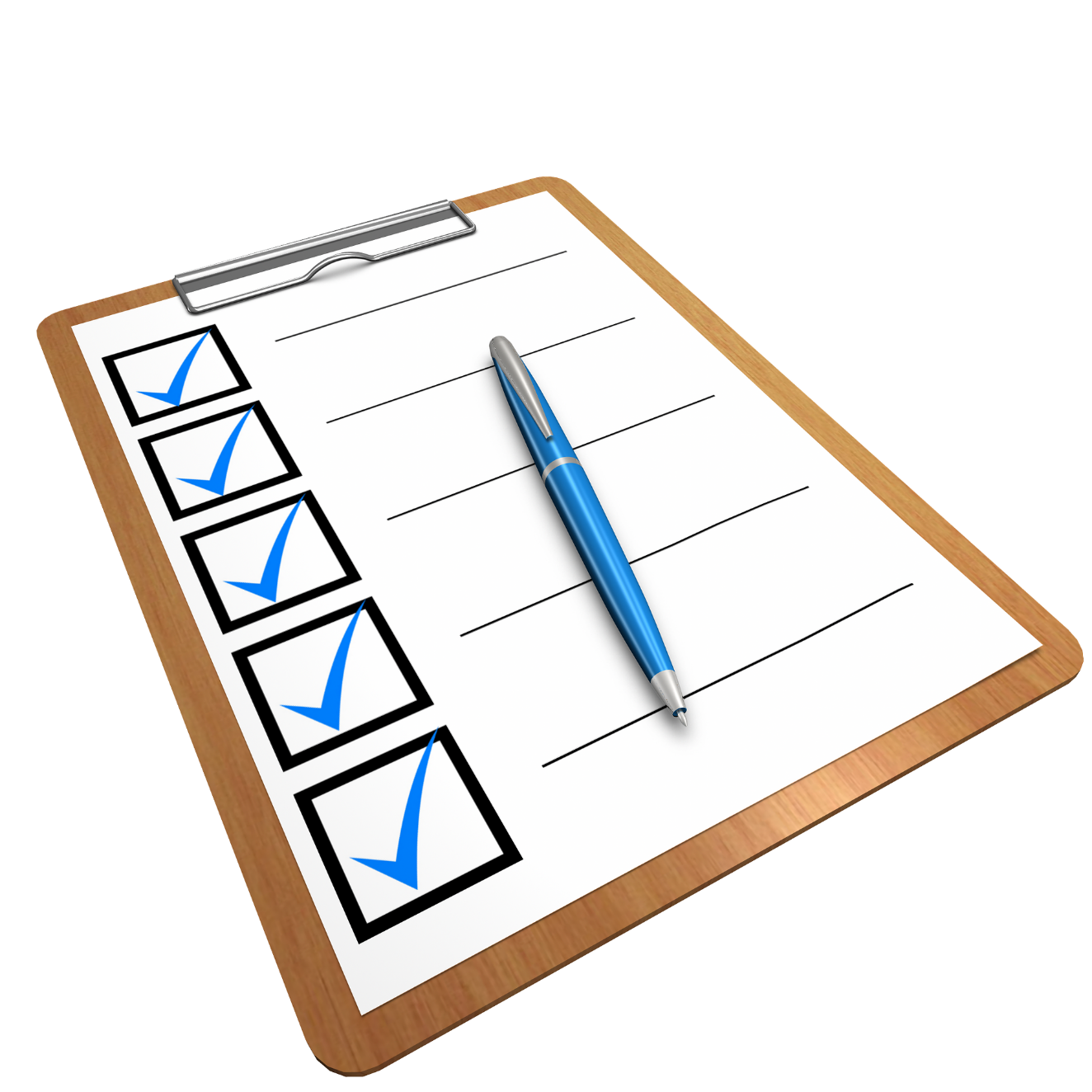 [Speaker Notes: [NOTE TO FACILITATOR: if you choose not to have participants complete the knowledge assessment questions, delete this slide.] If you are doing module 12 (optional) move this slide to that section.]
References
Guyatt, G.H., Haynes, R.B., Jaeschke, R.Z., Cook, D.J., Green, L., Naylor, C.D., Wilson, M.C., & Richardson, W.S. (2000). Users’ guides to the medical literature: XXV. Evidence-based medicine: Principles for applying the users’ guides to patient care. JAMA, 284(10), 1290-1296.
Elwyn, G., Laitner, S., Coulter, A., Walker, E., Watson, P., & Thomson, R. (2010). Implementing shared decision making in the NHS. BMJ 341:c5146. Retrieved from URL to Source. 
McCormack, J. & Elwyn, G. (2018). Shared decision is the only outcome that matters when it comes to evaluating evidence-based practice. BMJ Evidence-Based Medicine, 23(4), 137-139. Retrieved from URL to Source.